Mobility in Poland
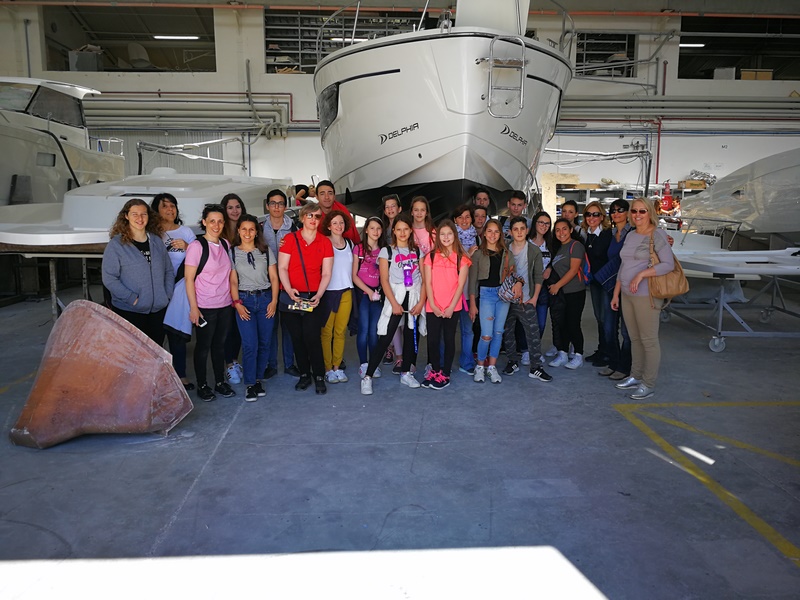 Survey
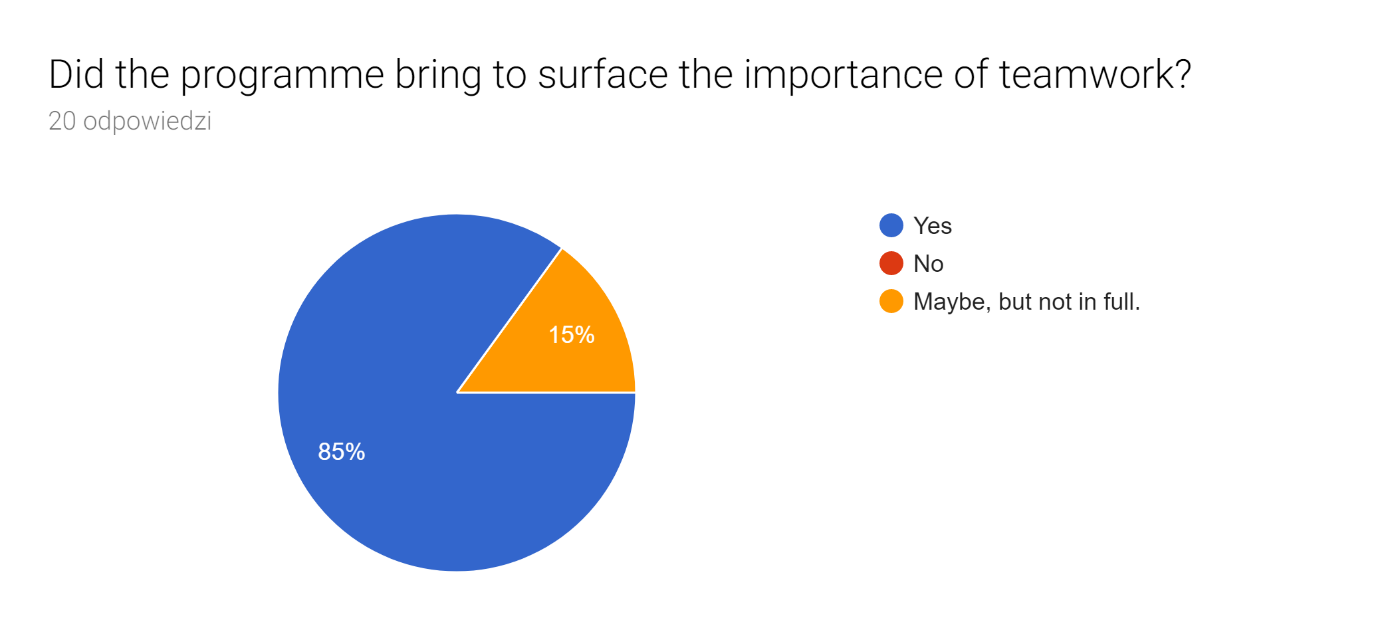 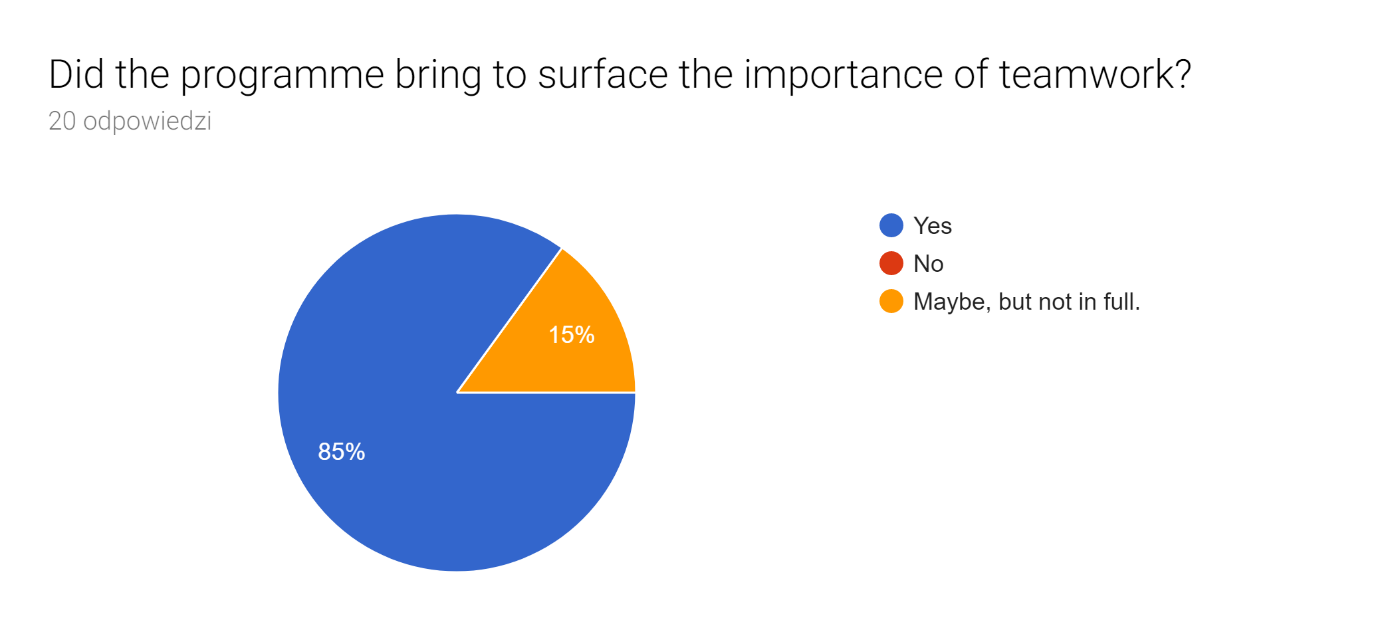 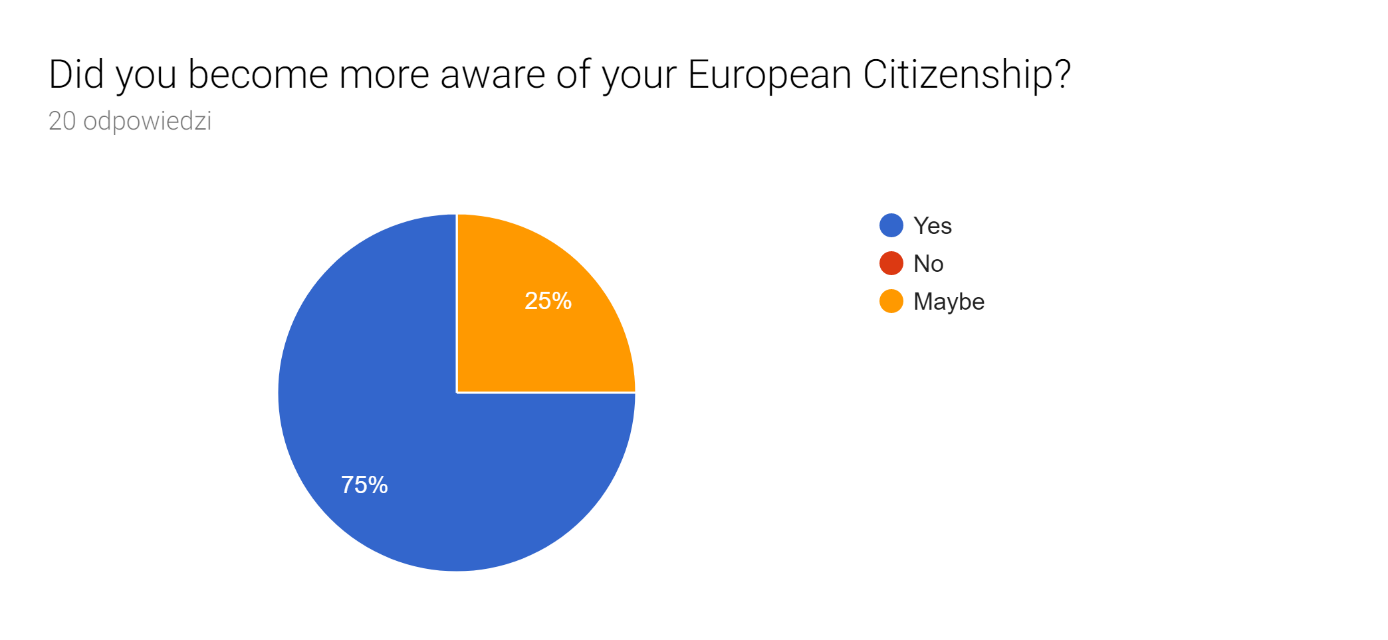 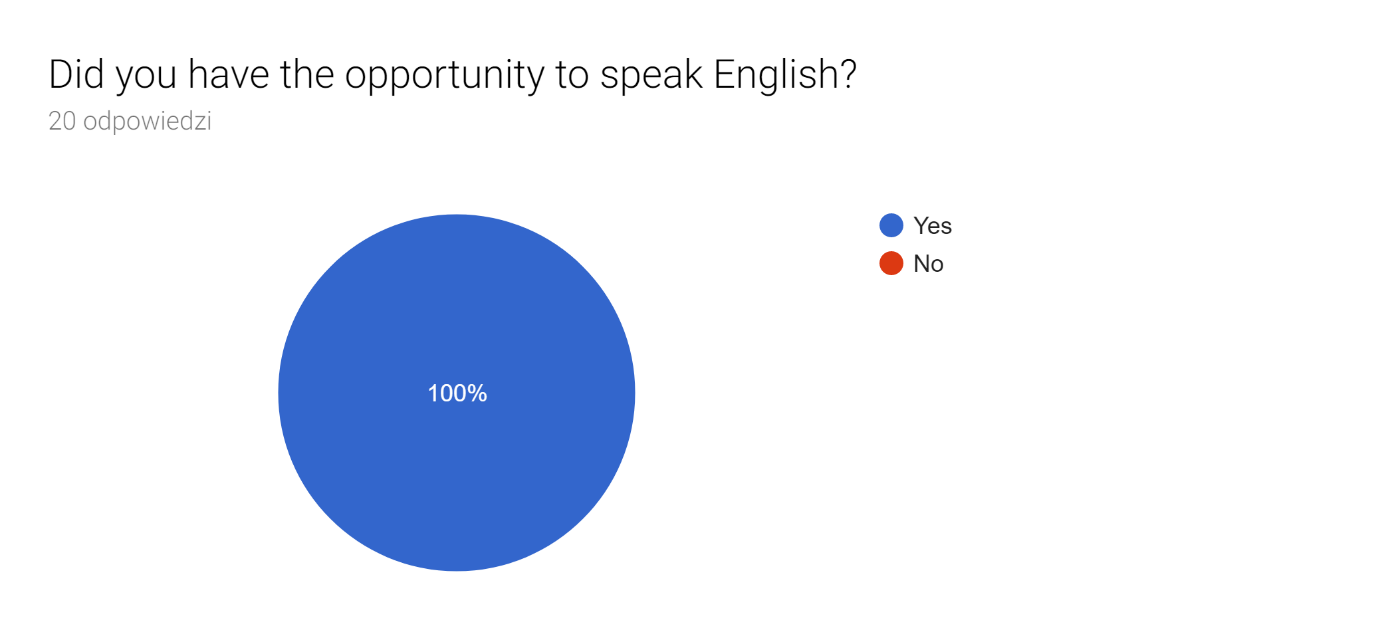 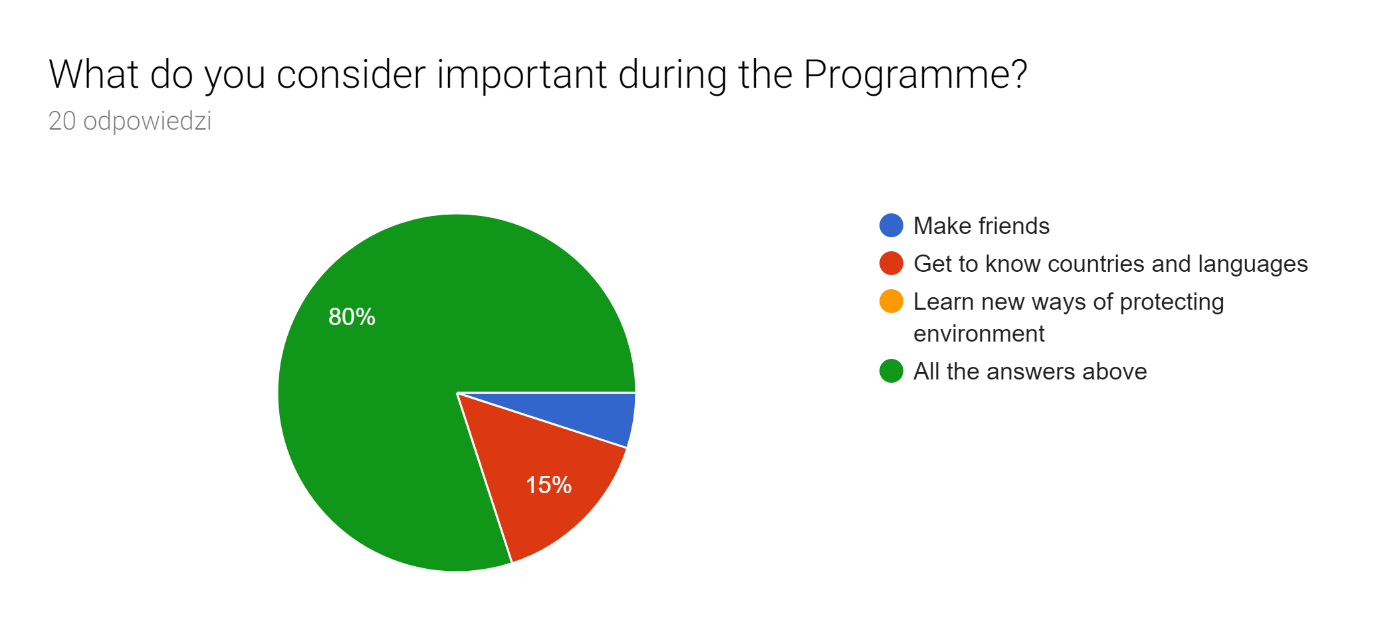 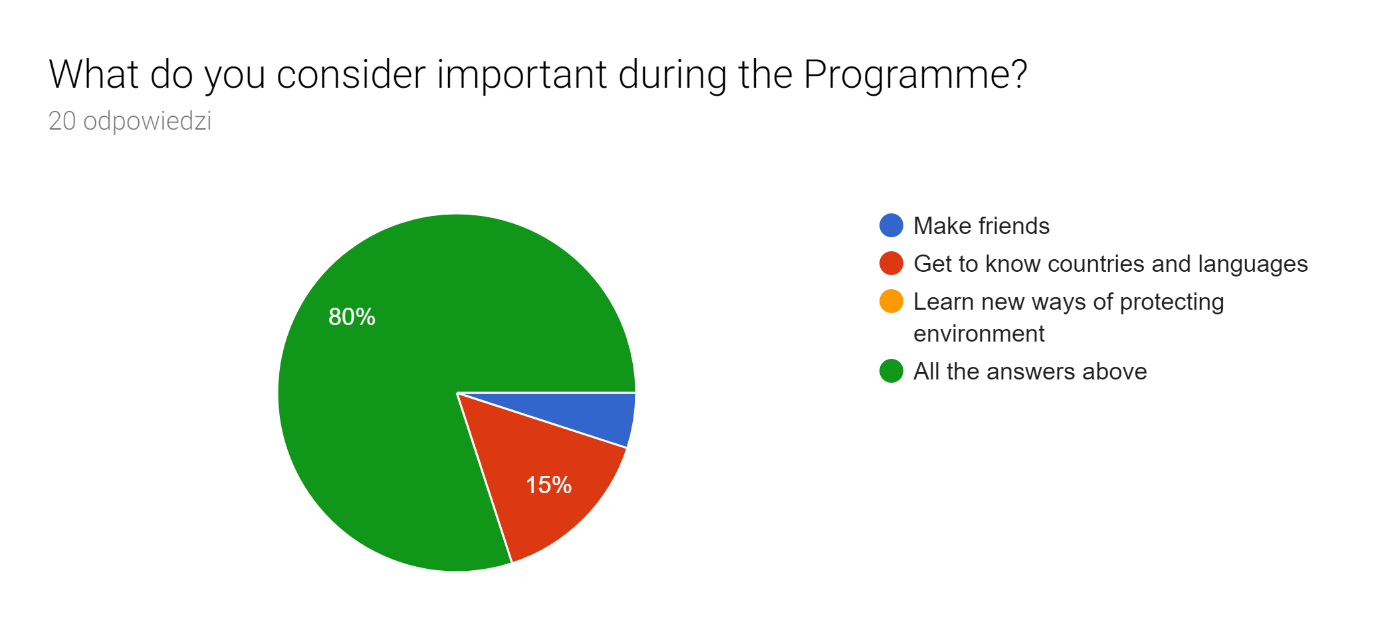 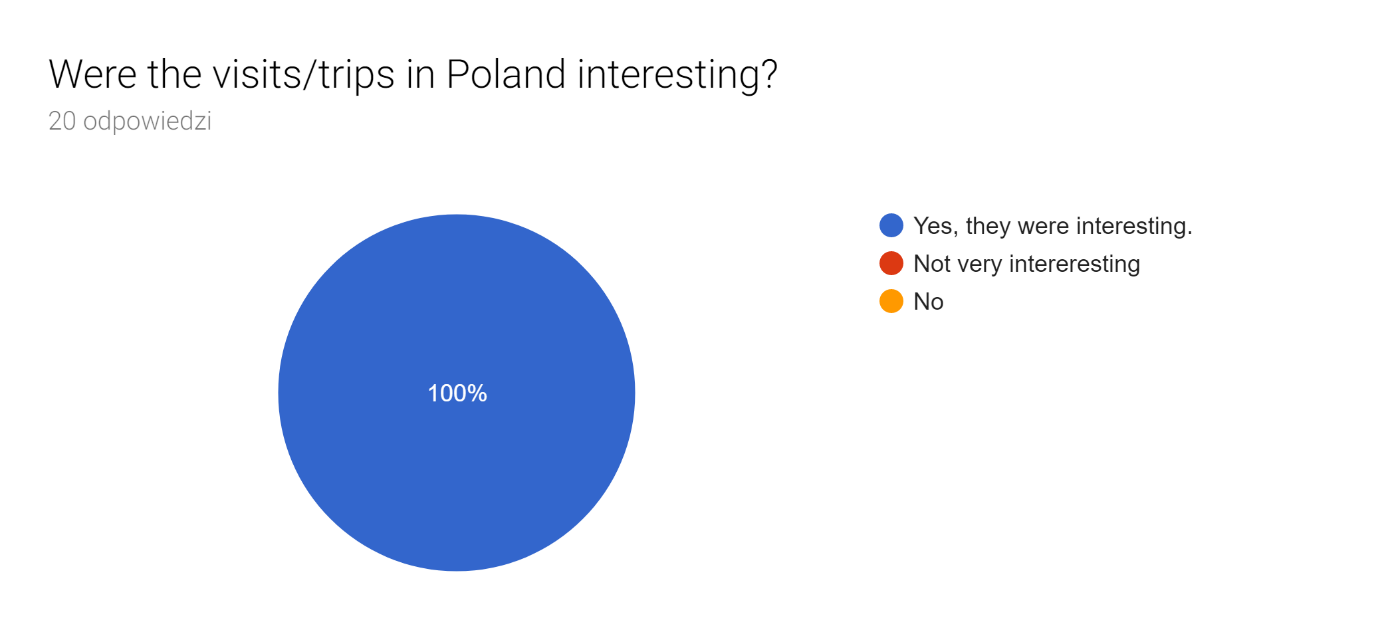 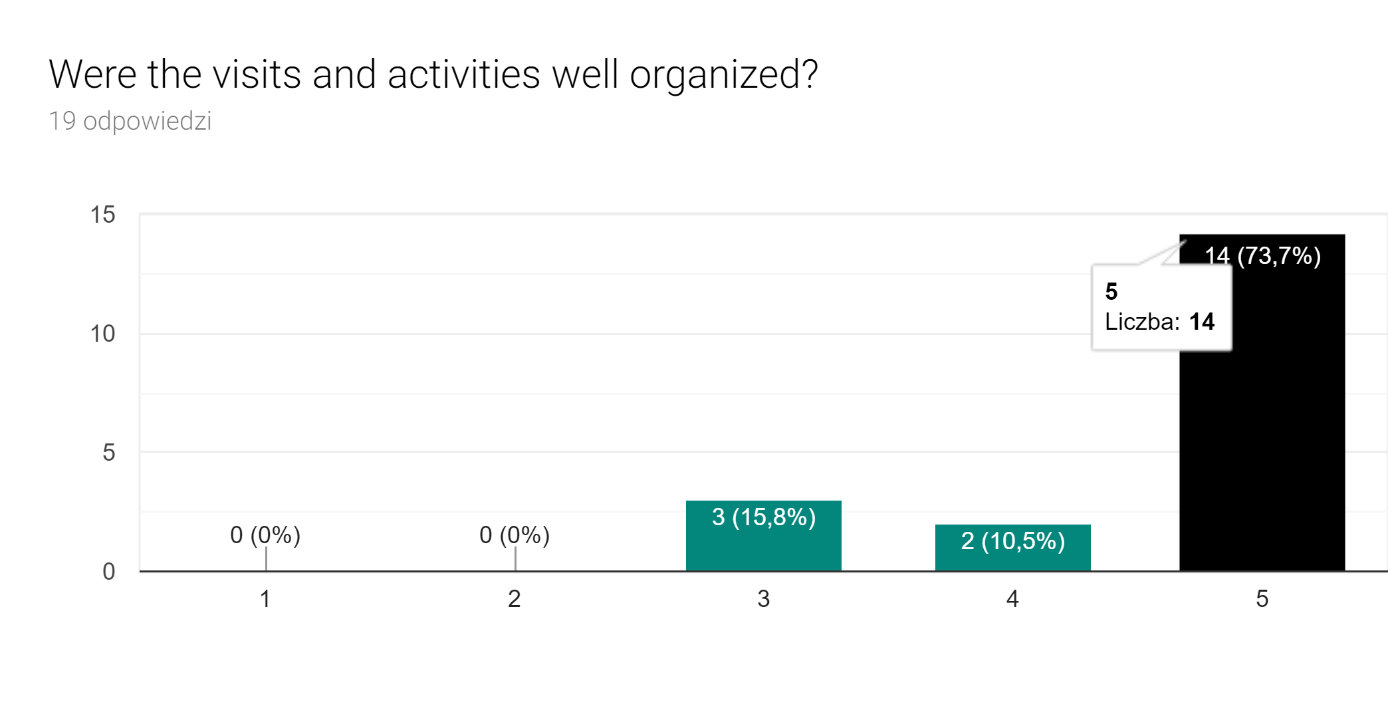 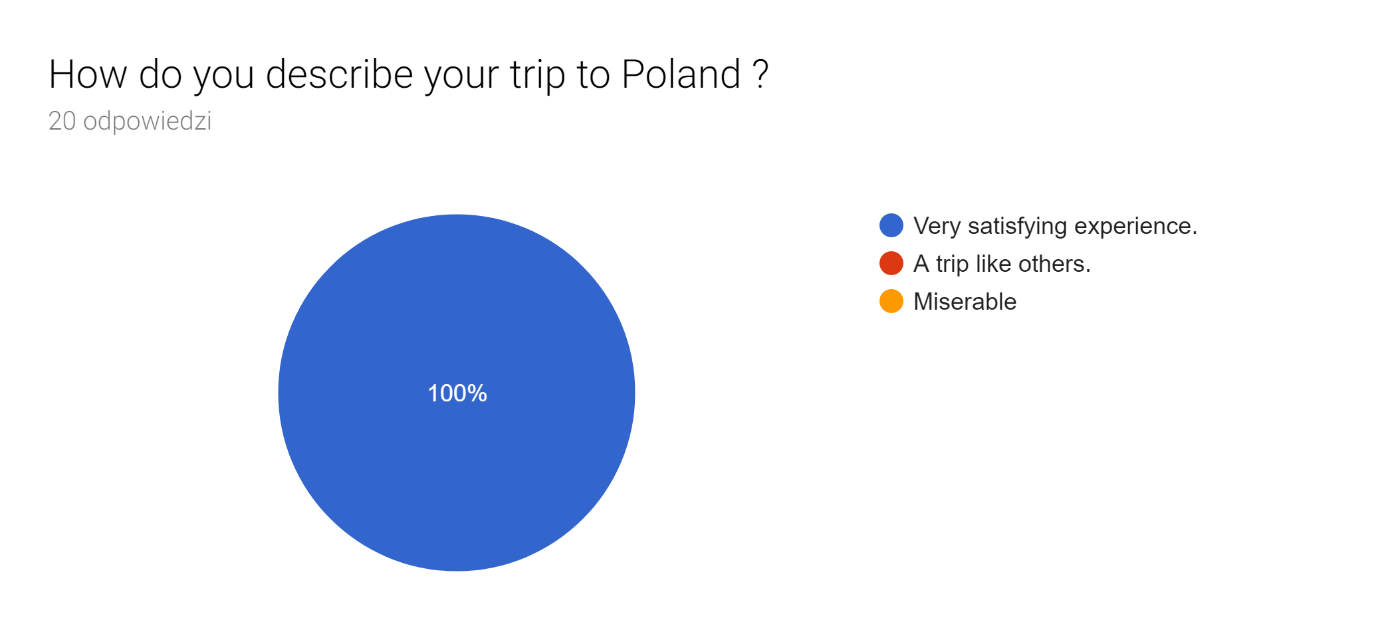 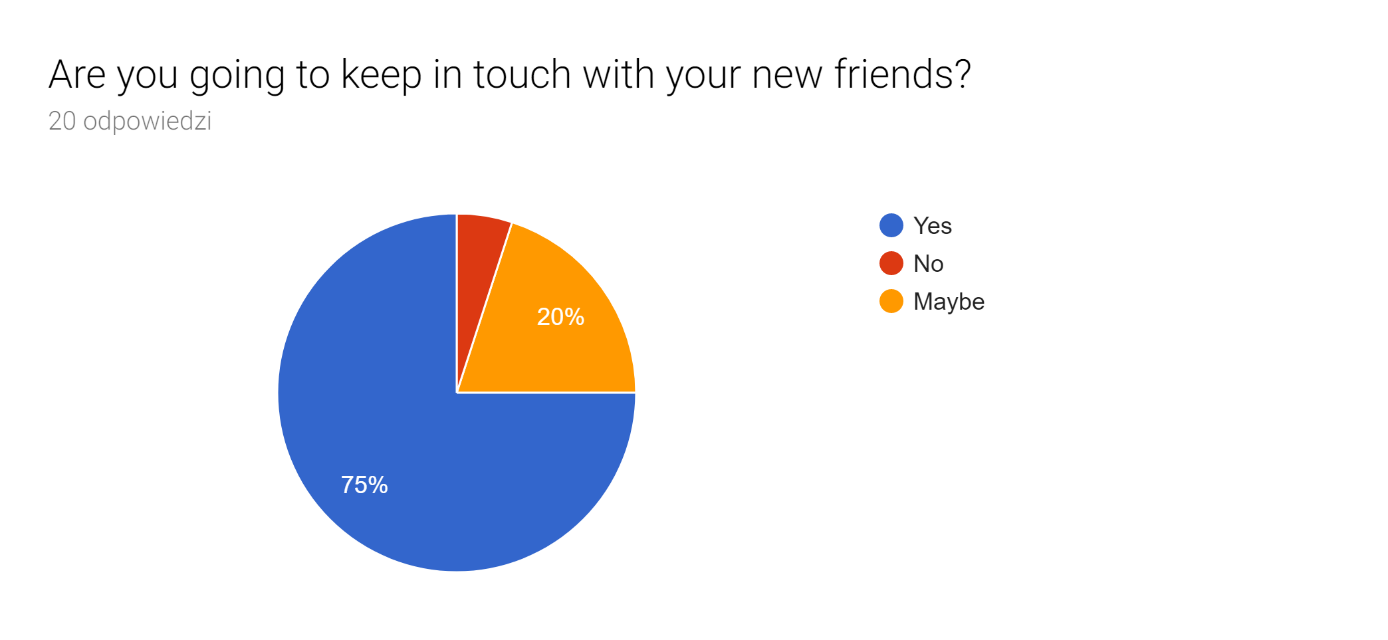 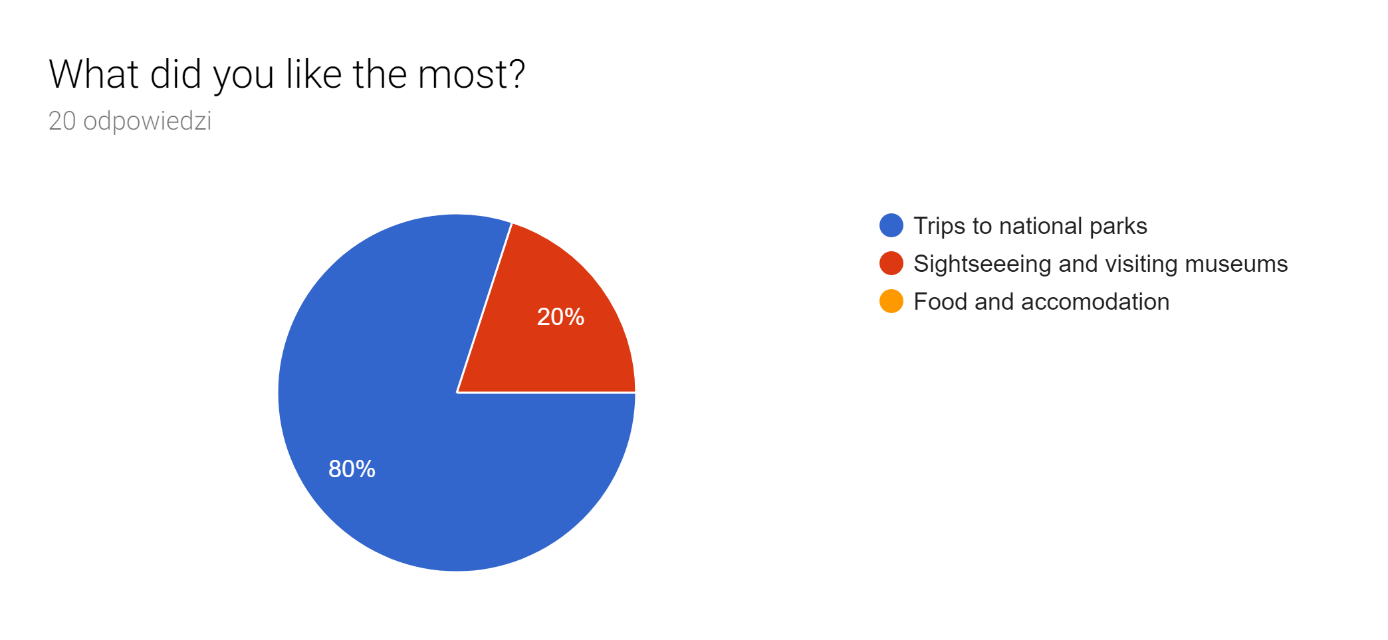 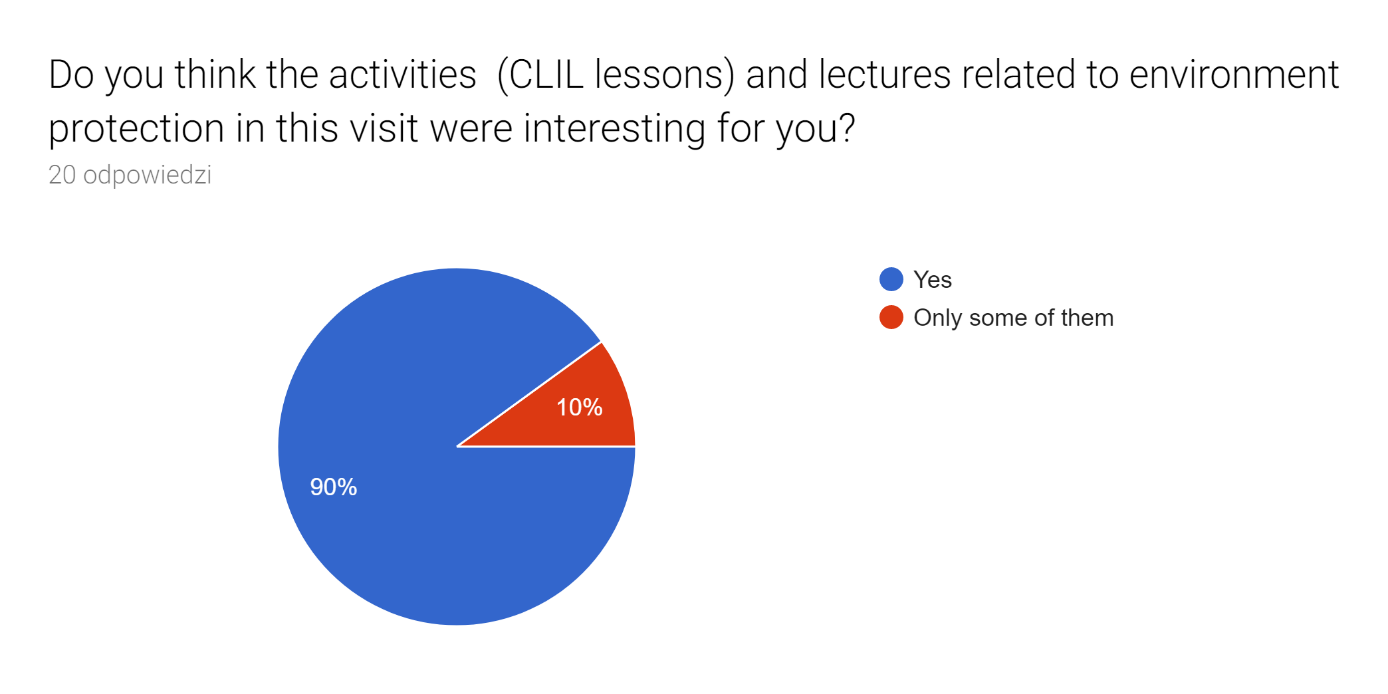 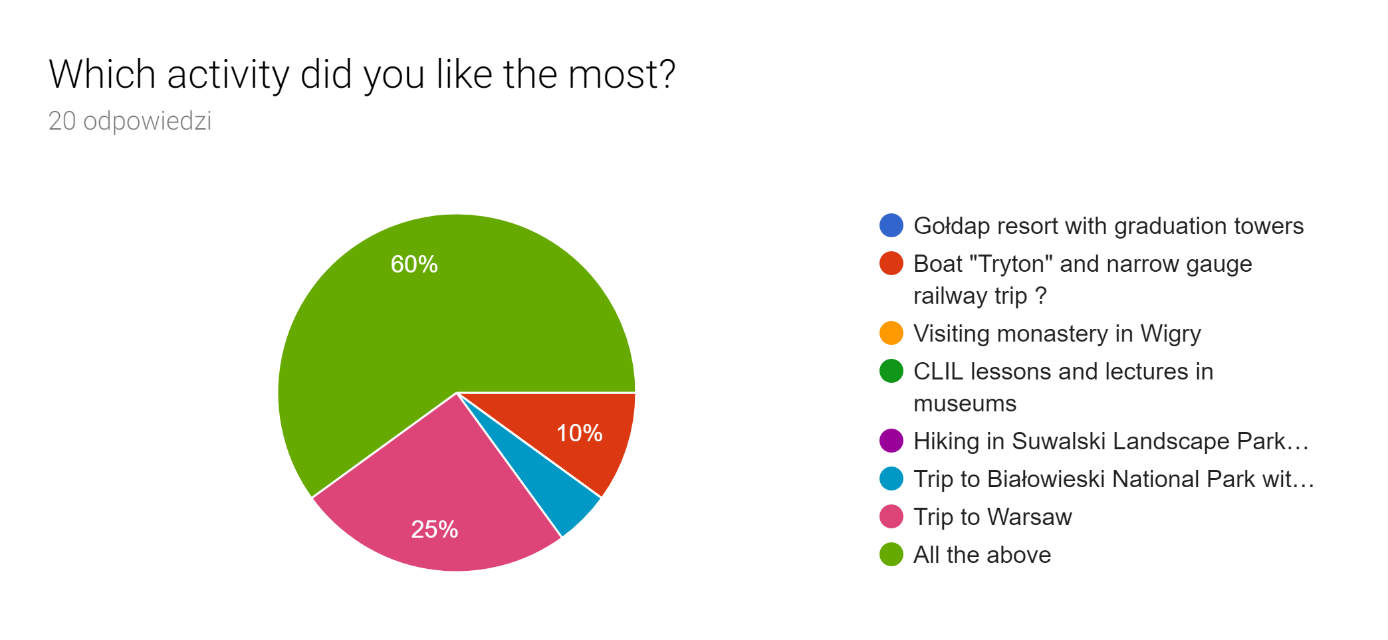 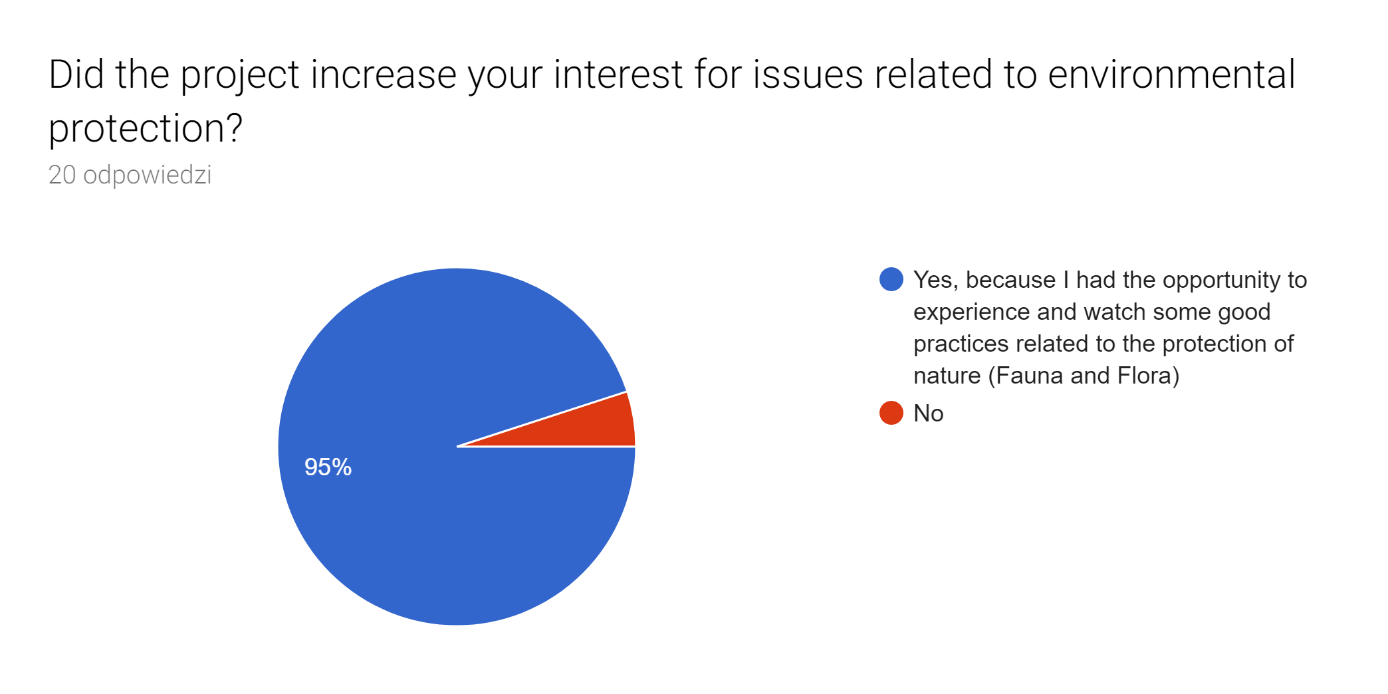 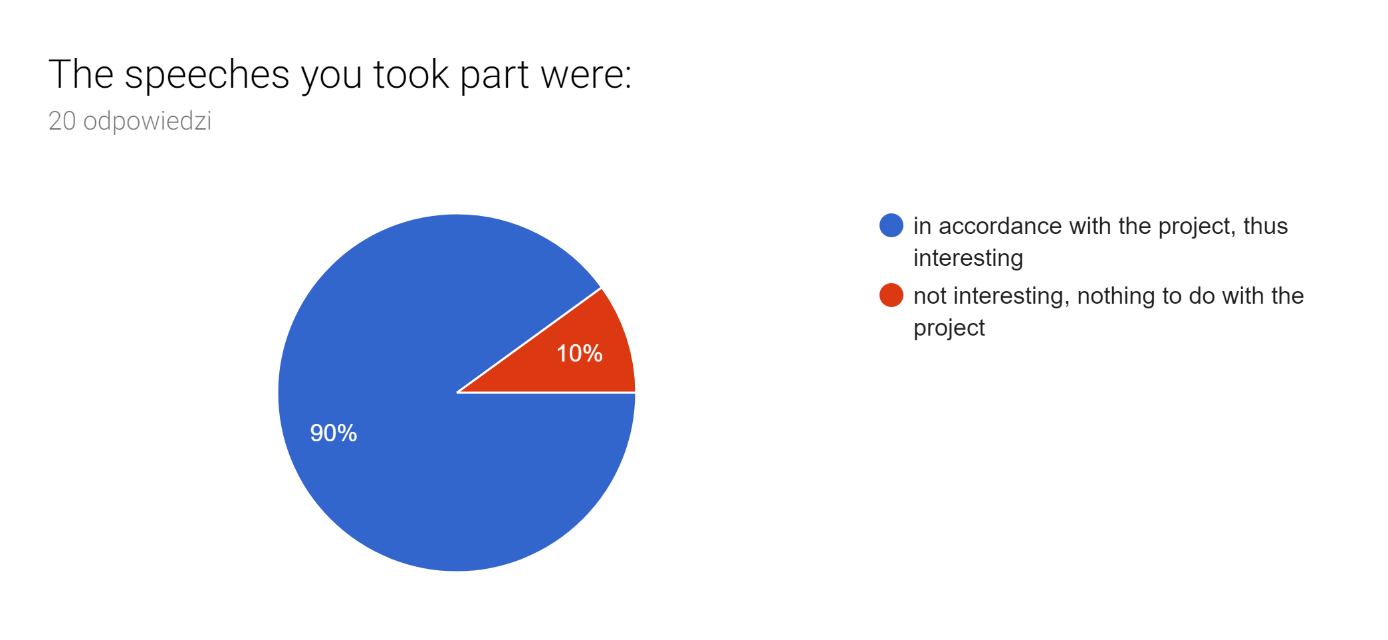 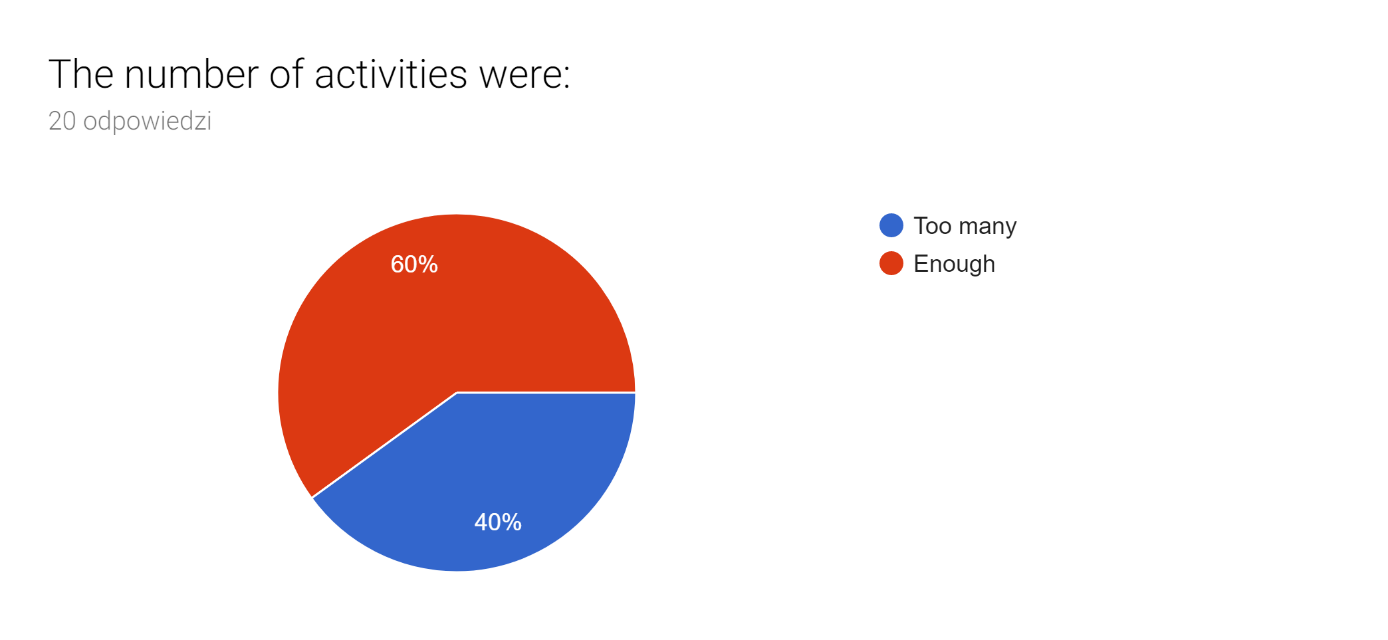 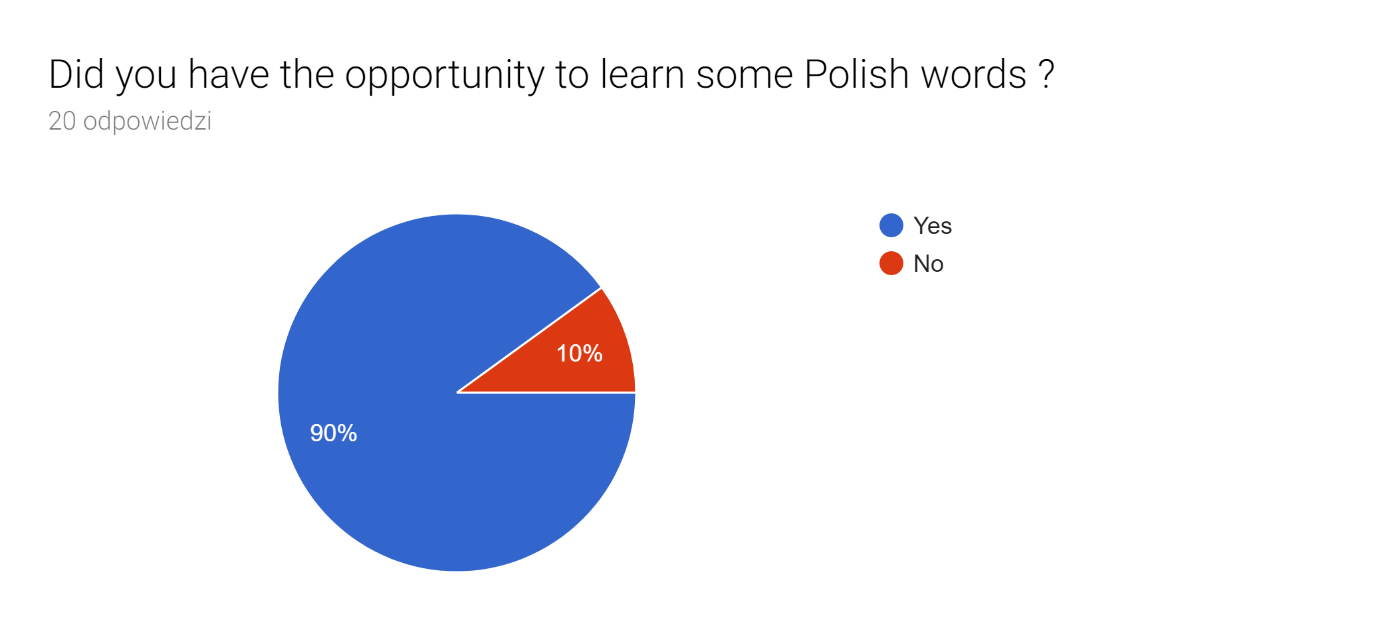 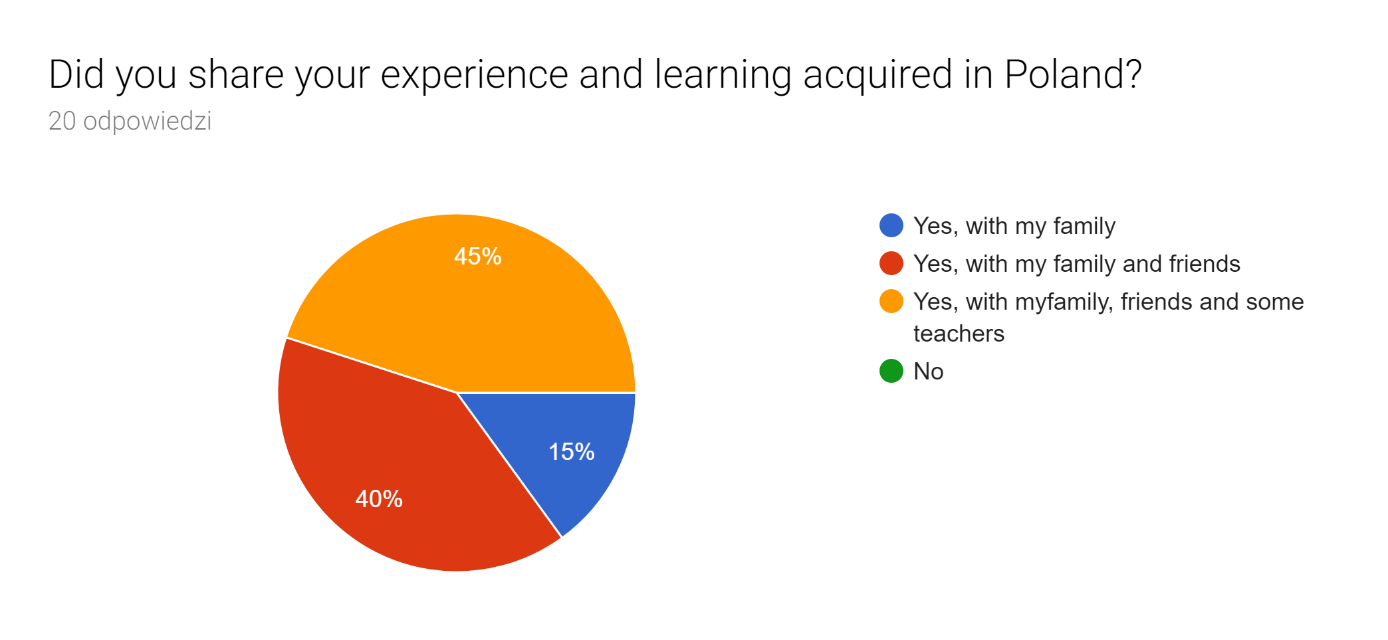 Thank you for your attention !